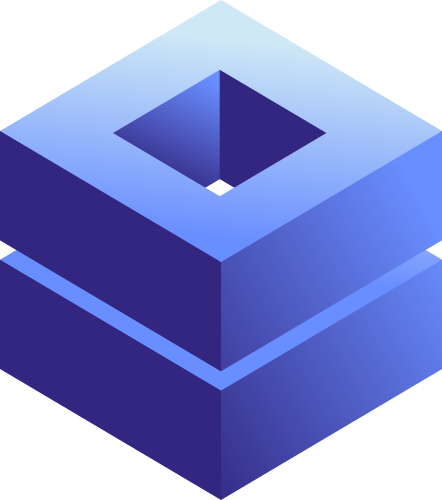 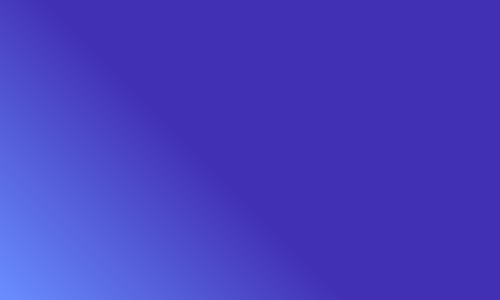 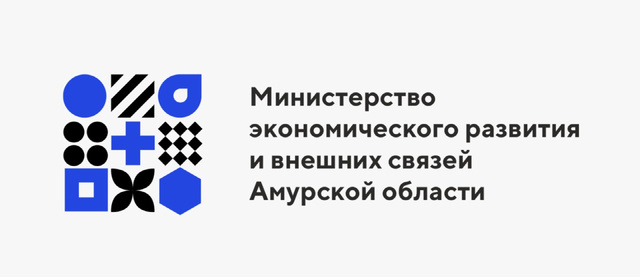 Министерство
экономического развития
и внешних связей
Амурской области
Меры поддержки бизнеса
для преодоления санкционного давления
Амурская область
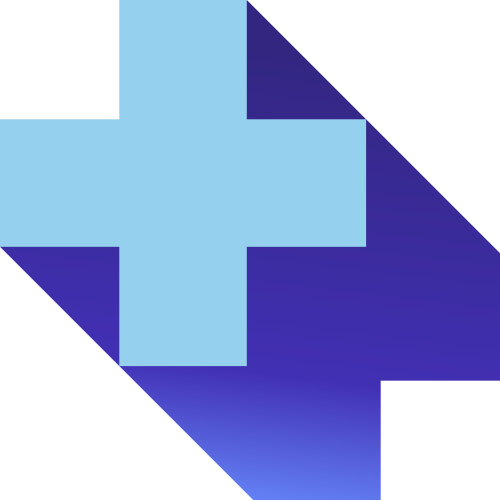 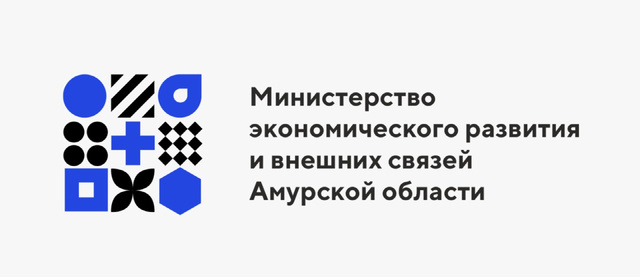 Министерство экономического развития и внешних связей
Амурской области
Региональные меры поддержки
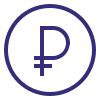 Финансовая поддержка: Региональные – 40 млн. рублей
Федеральные – 17,8 млн. рублей
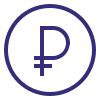 Льготные микрозаймы:
+57,2 млн. рублей
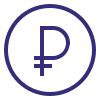 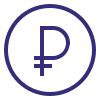 Гарантийная поддержка:
+31,6 млн. рублей
Поддержка промышленности:
Региональные + 50 млн. рублей
Федеральные + 14 млн. рублей
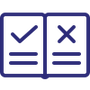 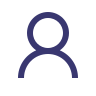 Налоговые льготы:
Патентная система налогообложения
Упрощенная система налогообложения
Имущественная поддержка
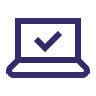 Услуги Центра «Мой бизнес»
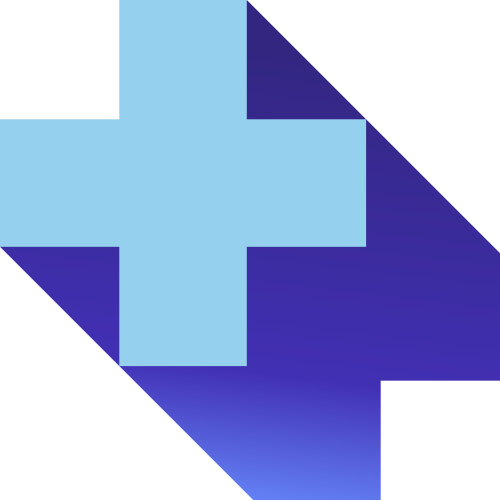 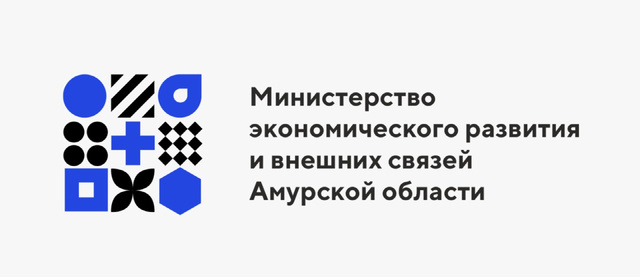 Министерство экономического развития и внешних связей
Амурской области
Субсидия на покупку оборудования (модернизация производства)
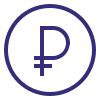 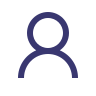 Размер субсидии:
до 3 млн. рублей
Получатели: 
субъекты МСП, самозанятые
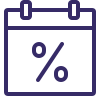 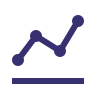 Показатель результативности:
сохранение (увеличение) числа занятых работников
Компенсация:
50% от фактически произведенных затрат по закупке оборудования
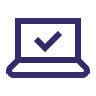 Информация о конкурсах:
сайты муниципальных образований Амурской области, портал амурбизнес.рф
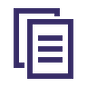 НПА: Постановление Правительства Амурской области от 25.09.2013 №445 (Приложение № 6)
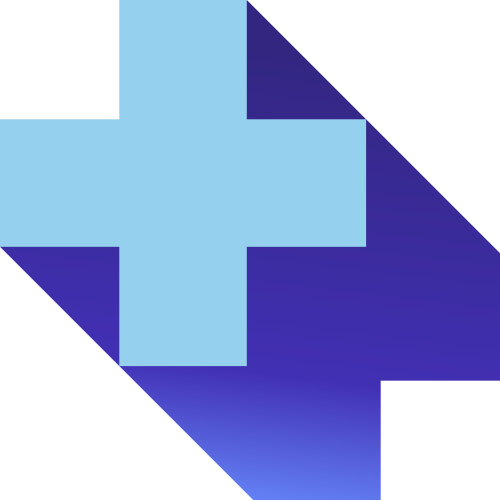 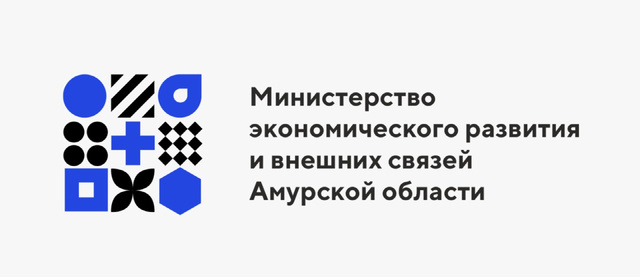 Министерство экономического развития и внешних связей
Амурской области
Субсидия на приобретение и ремонт нежилых помещений
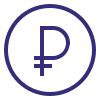 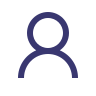 Получатели: 
субъекты МСП, самозанятые
Размер субсидии:
до 2 млн. рублей
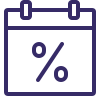 Компенсация:
50% от фактически
произведенных затрат на приобретение, ремонт нежилого помещения, покупку стройматериалов, оплату работ по строительству и ремонту
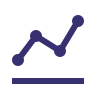 Показатель результативности:
сохранение (увеличение) числа занятых работников
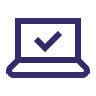 Информация о конкурсах:
сайты муниципальных образований Амурской области, портал амурбизнес.рф
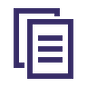 НПА: Постановление Правительства Амурской области от 25.09.2013 №445 (Приложение № 6)
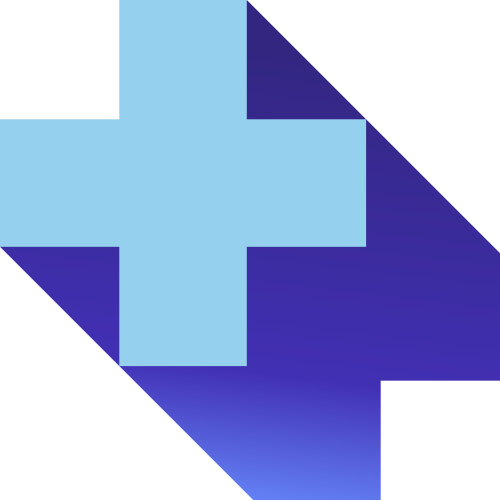 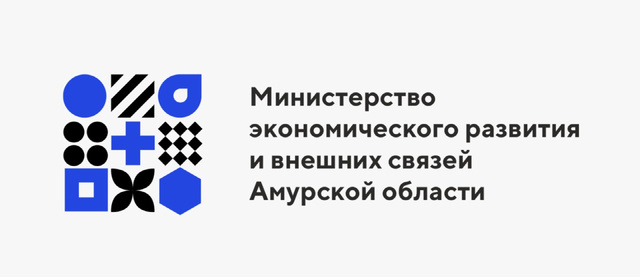 Министерство экономического развития и внешних связей
Амурской области
Субсидия на лизинг оборудования
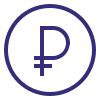 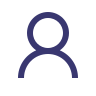 Получатели: 
субъекты МСП
Размер субсидии:
до 3 млн. рублей
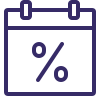 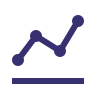 Компенсация:
затраты на первоначальный взнос по договорам лизинга оборудования, транспортных средств (кроме легковых)
Показатель результативности:
сохранение (увеличение) числа занятых работников
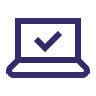 Информация о конкурсах:
сайты муниципальных образований Амурской области, портал амурбизнес.рф
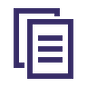 НПА: Постановление Правительства Амурской области от 25.09.2013 №445 (Приложение № 6)
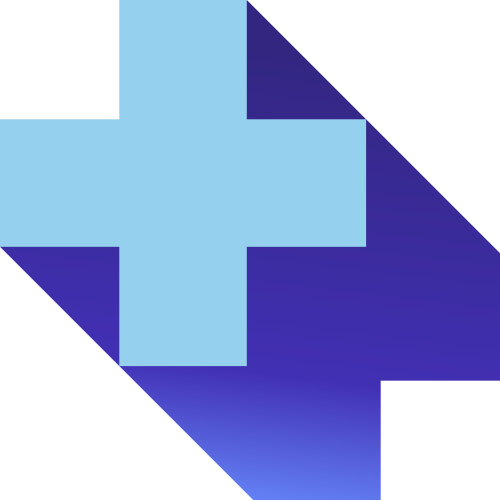 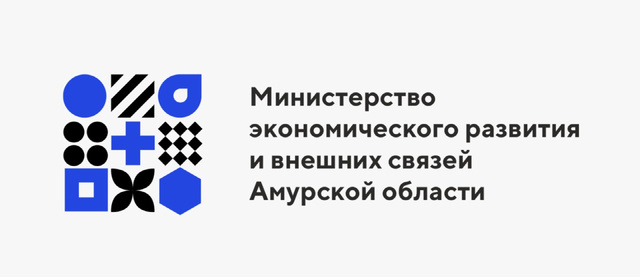 Министерство экономического развития и внешних связей
Амурской области
Субсидия начинающим субъектам МСП и самозанятым
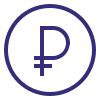 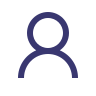 Получатели: 
впервые зарегистрировавшиеся и действующие менее 1 года субъекты МСП, самозанятые
Размер субсидии:
до 500 тыс. рублей
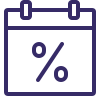 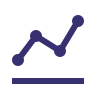 Грант:
90% на реализацию проекта
Показатель результативности:
- осуществление предпринимательской деятельности не менее 3-х лет
- сохранение (увеличение) числа занятых работников
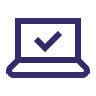 Информация о конкурсах:
сайты муниципальных образований Амурской области, портал амурбизнес.рф
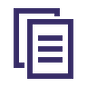 НПА: Постановление Правительства Амурской области от 25.09.2013 №445 (Приложение № 6)
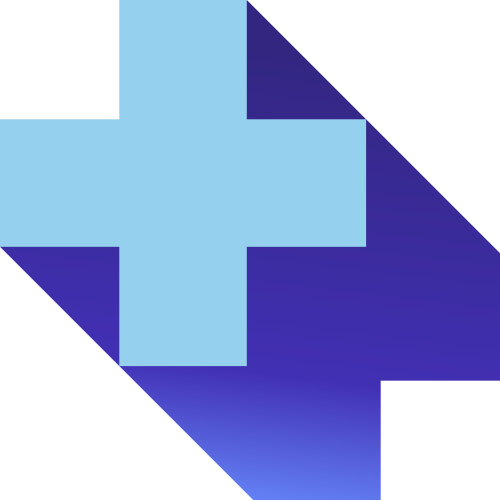 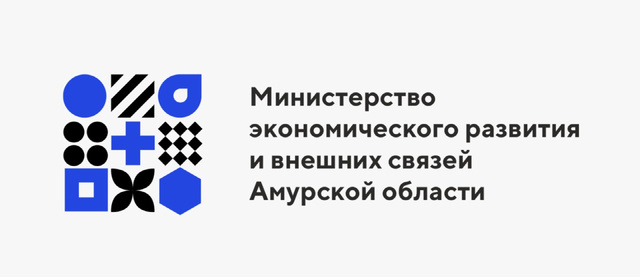 Министерство экономического развития и внешних связей
Амурской области
Субсидия на уплату процента по кредитам
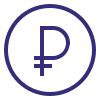 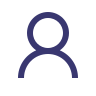 Получатели: 
субъекты МСП
Размер субсидии:
до 3 млн. рублей
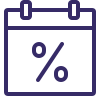 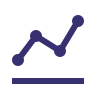 Компенсация:
уплаченного процента по кредиту, взятому в российской кредитной организации
Показатель результативности:
сохранение (увеличение) числа занятых работников
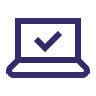 Информация о конкурсах:
сайты муниципальных образований Амурской области, портал амурбизнес.рф
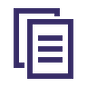 НПА: Постановление Правительства Амурской области от 25.09.2013 №445 (Приложение № 6)
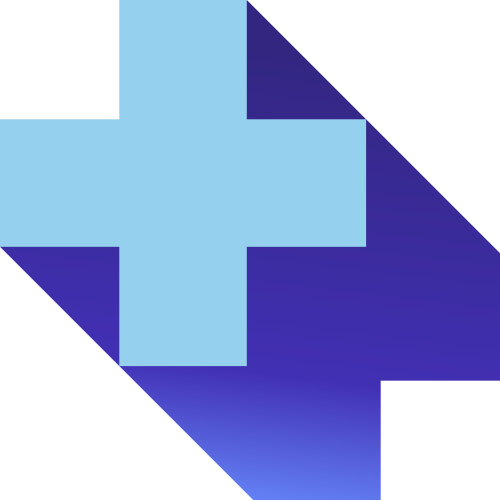 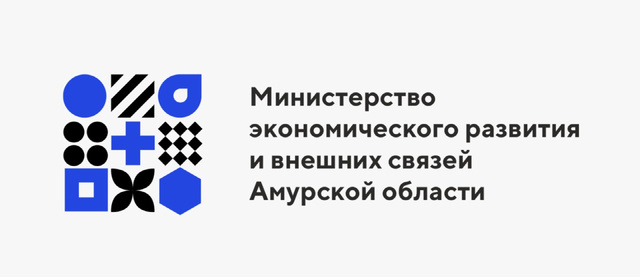 Министерство экономического развития и внешних связей
Амурской области
Грант субъектам МСП – производителям продуктов питания
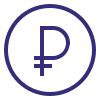 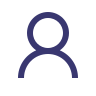 Получатели: 
субъекты МСП (микро- и малые), осуществляющие деятельность в соответствии с ОКВЭД 10 «Производство пищевых продуктов» (за исключение ОКВЭД 10.4, 10.8, 10.9)
Размер субсидии:
до 3 млн. рублей
Грант:
приобретение оборудования и комплектующих; программного обеспечения; оплата первоначального взноса по договору лизинга
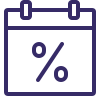 Показатель результативности:
сохранение численности работников;
сохранение уровня заработной платы
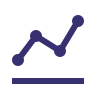 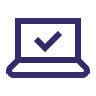 Информация о конкурсах:
сайты муниципальных образований Амурской области, портал амурбизнес.рф
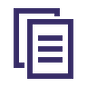 НПА: проект постановления Правительства Амурской области
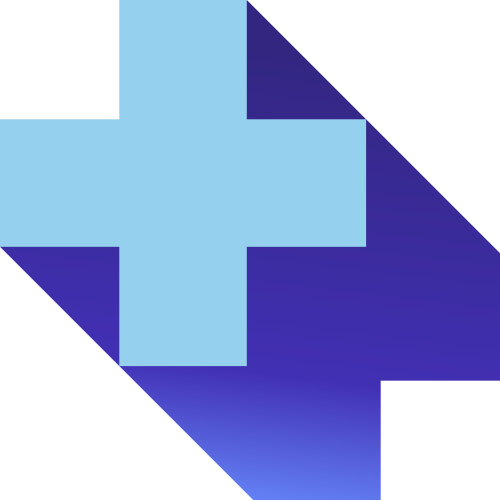 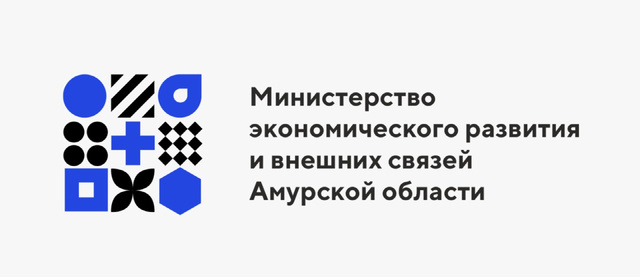 Министерство экономического развития и внешних связей
Амурской области
Субсидия социальным предпринимателям
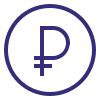 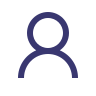 Размер субсидии:
от 100 до 500 тыс. рублей
Получатели: 
субъекты МСП, включенные в перечень социальных предприятий
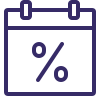 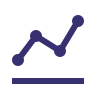 Компенсация:
75% на реализацию проекта: 
- ремонт, аренда нежилого помещения и коммунальные услуги 
- приобретение оргтехники и оборудования
- паушальный взнос 
- оформление результата интеллектуальной деятельности
- приобретение основных средств
Показатель результативности:
осуществление предпринимательской деятельности в статусе «социальный предприниматель» не менее 3-х лет
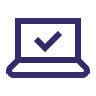 Подробная информация: портал амурбизнес.рф
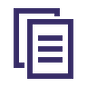 НПА: Постановление Правительства Амурской области от 23.07.2021 № 519
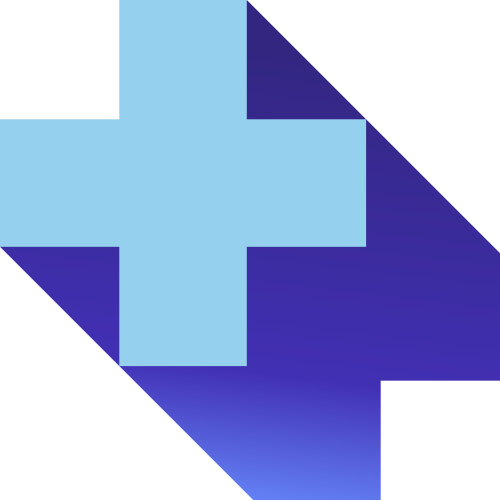 Министерство экономического развития и внешних связей
Амурской области
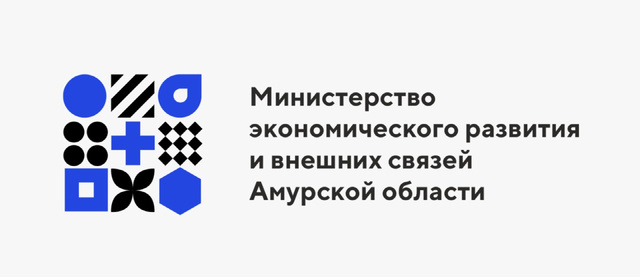 Субсидия молодым предпринимателям
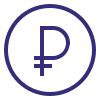 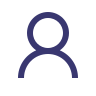 Размер субсидии:
от 100 до 500 тыс. рублей
Получатели: 
субъекты МСП в возрасте до 25 лет (включительно)
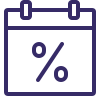 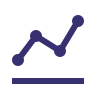 Компенсация:
75% на реализацию проекта: 
- ремонт, аренда помещения
- приобретение ПО, оргтехники, оборудования,
- оплата первых взносов по договорам лизинга, услуг связи
Показатель результативности:
осуществление предпринимательской деятельности не менее 3-х лет
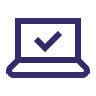 Подробная информация: портал амурбизнес.рф
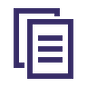 НПА: Проект постановления Правительства Амурской области
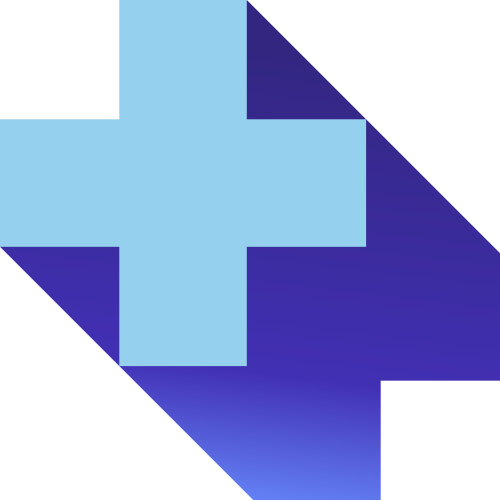 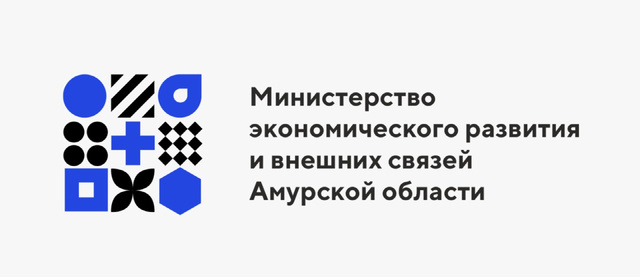 Министерство экономического развития и внешних связей
Амурской области
Социальный контракт
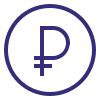 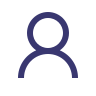 Размер субсидии:
до 250 тыс. рублей
Получатели: 
субъекты МСП, самозанятые
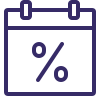 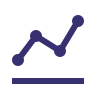 Грант:
на реализацию проекта:
- регистрация ИП
- аренда помещения
- приобретение основных средств и материально-производственных запасов
Показатель результативности:
осуществление предпринимательской деятельности не менее 3-х лет
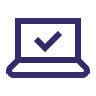 Подробная информация: портал амурбизнес.рф
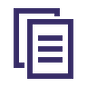 НПА: Постановление Правительства Амурской области от 18.03.2021 № 149
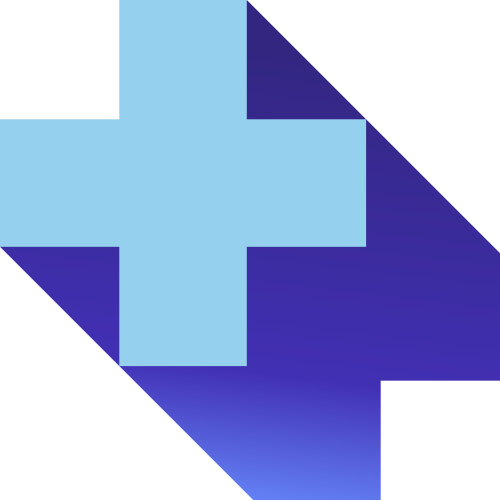 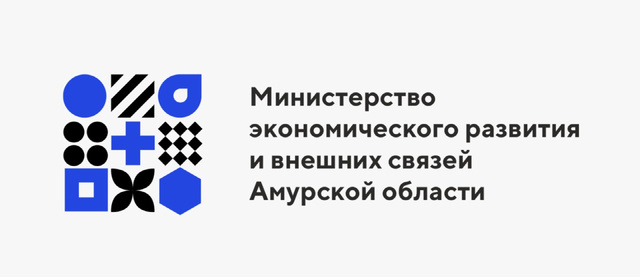 Министерство экономического развития и внешних связей
Амурской области
Субсидия на общественные работы
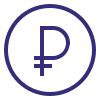 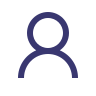 Размер субсидии:
1 МРОТ в месяц на работника, увеличенных на р/к и сумму страховых  взносов, не более 3-х месяцев
Получатели: 
юридические лица и индивидуальные предприниматели, организовавшие общественные и временные работы находящихся под риском увольнения, безработных и ищущих работу граждан
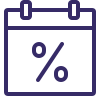 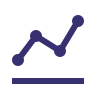 Финансовое обеспечение  затрат на организацию  общественных и временных работ
Показатель результативности:
численность участников общественных и временных работ
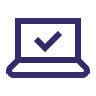 Подробная информация: портал амурбизнес.рф
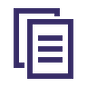 НПА: Постановление Правительства Амурской области от 23.03.2022 № 275
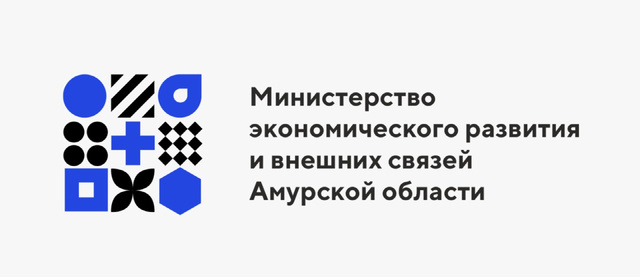 Министерство экономического развития и внешних связей
Амурской области
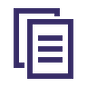 НПА: Проект Положений
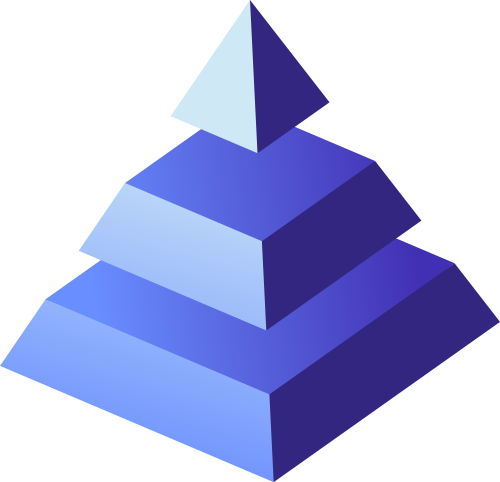 Льготные микрозаймы
Основные программы
Специальные программы
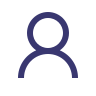 «ПРОИЗВОДИТЕЛЬ»
 
Получатели: 
субъекты МСП, деятельность которых ведется в сфере обрабатывающего производства 

Размер: до 5 млн. руб.
 
Ставки: 7 % годовых
«ЛОГИСТИКА»

Получатели: субъекты МСП, выстраивающие новые логистические связи

Размер: до 5 млн. руб.
 
Ставки: 7 % годовых
«IT-ТЕХНОЛОГИИ»
 
Получатели: 
субъекты МСП, осуществляющих деятельность в области информационных технологий
 
Размер: до 5 млн. руб.

Ставка: 3 % годовых
Получатели: субъекты МСП,
самозанятые
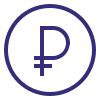 Размер: до 5 млн. рублей
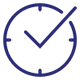 Срок: до 36 месяцев
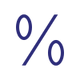 Ставка: от 1% до 9,5% годовых
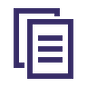 НПА: Положения о предоставлении микрозаймов
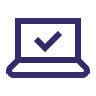 Подробная информация: бизнескредит28.рф, амурбизнес.рф
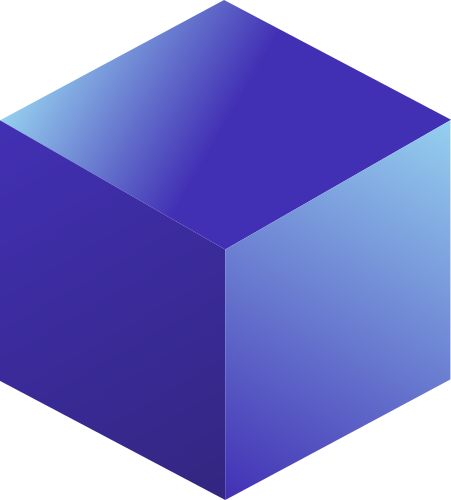 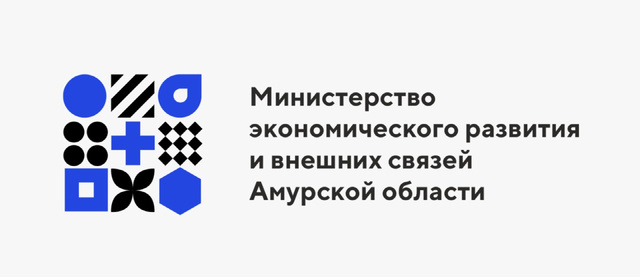 Министерство экономического развития и внешних связей
Амурской области
Финансовая поддержка в сфере промышленности
Основная программа
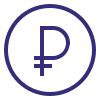 Сумма:
от 20 до 100 млн. рублей

Ставка:
от 1% до 3% годовых

Срок: 
до 5 лет

Получатели: 
субъекты промышленности, осуществляющие деятельность в соответствии с ОКВЭД 2: 10, 11.07,13-17, 20-33
Льготное заемное финансирование
 
Цель – реализация инвестиционного проекта: 
- расширение и модернизация производства, 
- разработка новой высокотехнологичной продукции
- импортозамещение
- производство комплектующих изделий
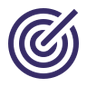 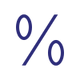 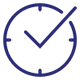 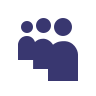 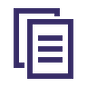 НПА: Стандарты Фонда развития Амурской области
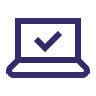 Подробная информация: fond.amurobl.ru, портал амурбизнес.рф
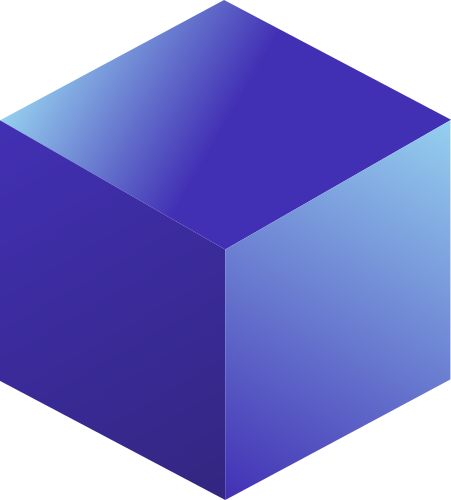 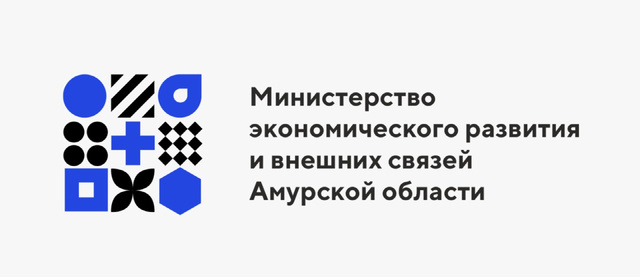 Министерство экономического развития и внешних связей
Амурской области
Финансовая поддержка в сфере промышленности
Специальные программы
Компенсация:
до 90 % от  понесённых затрат на уплату процентов за банковский кредит на оборотный капитал в размере ключевой ставки 



Условия:
определенные виды деятельности 
кредит взят с 21.04.2022
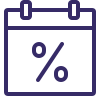 Гранты на компенсацию части затрат на уплату процентов по кредитным договорам, 
заключенным субъектами промышленности с кредитными организациями в целях пополнения оборотных средств
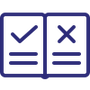 Условия:
- продолжительность регистрации субъекта промышленности не менее 24 месяцев;
- регистрация субъекта промышленности в качестве налогоплательщика на территории Амурской области
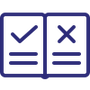 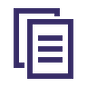 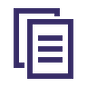 НПА: Проект Порядка предоставления субсидий
НПА Проект Стандарта Фонда развития Амурской области
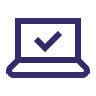 Подробная информация: fond.amurobl.ru, портал амурбизнес.рф
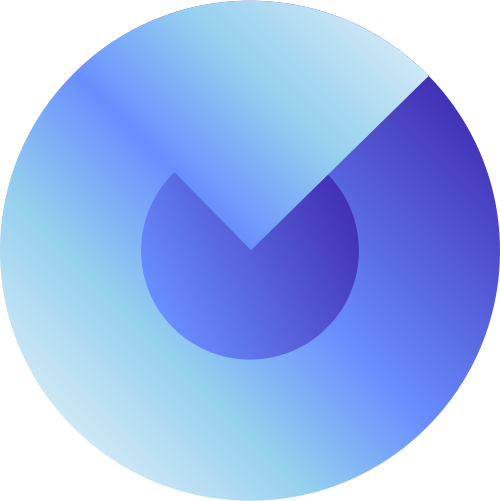 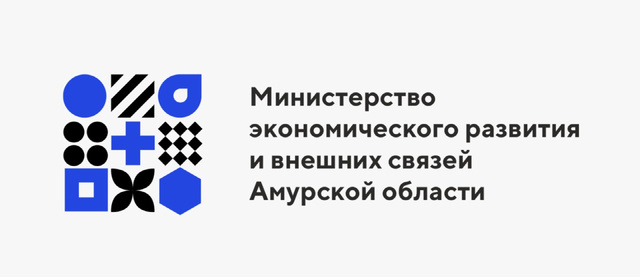 Министерство экономического развития и внешних связей
Амурской области
Гарантийная поддержка
Основная программа
Специальная программа
Предоставление поручительств по обязательствам (кредитные договоры, договоры займа, договоры лизинга, договоры банковской гарантии)
Акция до 31.12.2022 года на ставки вознаграждения:

Начинающие субъекты МСП – 
0,25% годовых на срок действия кредита

Производственные предприятия – 
0,5 % годовых на срок действия кредита

Сельхозпредприятия – 
1,25% годовых на срок менее 1 года
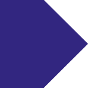 Получатели: 
субъекты МСП, самозанятые

Сумма поручительства: 
до 70% 

Срок поручительства -
до 7 лет

Сумма и срок кредита -
не ограничены
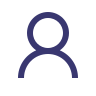 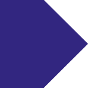 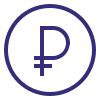 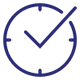 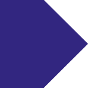 Расширение перечня приоритетных отраслей 
(до 70 % от суммы финансирования):
-IT отрасль
-грузовые перевозки
-социальные предприятия

Поддержка инвестиционных проектов: 
- рассрочка по оплате вознаграждения
Банки партнеры:
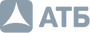 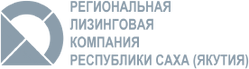 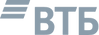 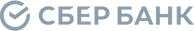 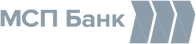 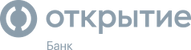 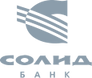 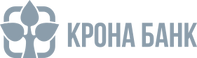 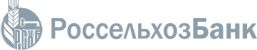 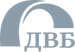 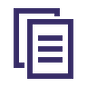 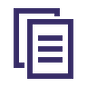 НПА: Внесение изменений в Порядок предоставления поручительств субъектов МСП
НПА: Порядок предоставления поручительств субъектов МСП
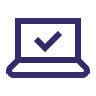 Подробная информация: amurfondgarant.ru, портал амурбизнес.рф
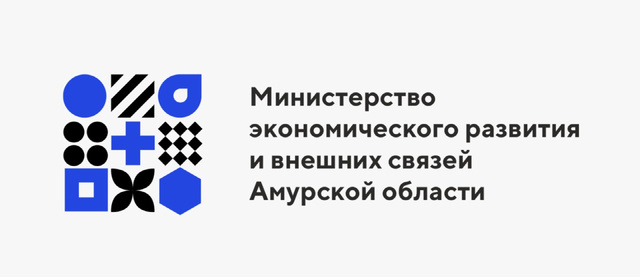 Министерство экономического развития и внешних связей
Амурской области
Налоговое стимулирование
ПСН
УСН
Размер потенциально возможного к получению ИП годового дохода снижен на 50%:

4 ВПД - общественное питание с/без зала обслуживания, экскурсионные услуги, спорт
Размер ставки понижен до 1%, 5%:

20 категорий - пассажироперевозчики, общепит, туризм, спорт, культура, предоставление мест для временного проживания, дикоросы, социальное предпринимательство
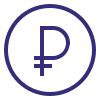 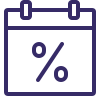 Установлено
0%
«налоговые каникулы» для впервые зарегистрированных ИП:
 
все установленные законом ВПД
«налоговые каникулы» для впервые зарегистрированных ИП:
 
17 ВПД
0%
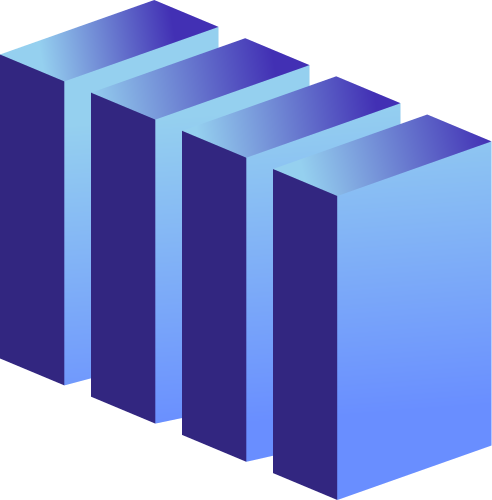 0%
продление «налоговых каникул» для впервые зарегистрированных ИП до 01.01.2025:
 
все установленные законом ВПД
0%
продление «налоговых каникул» для впервые зарегистрированных ИП до 01.01.2025:
 
17 ВПД + 9 ОКВЭД (IT-технологии, производственная сфера)
Планируется
Размер ставки понижен до 1%, 5%:

20 категорий + 3 ОКВЭД (IT-технологии)
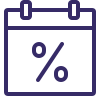 Сохранение размера коэффициента, применяемого для расчета стоимости патента, на уровне 2021 года:
 
все установленные законом ВПД
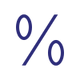 Размер ставки понижен до 3%, 7,5%:

10 ОКВЭД (медиаотраль)
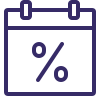 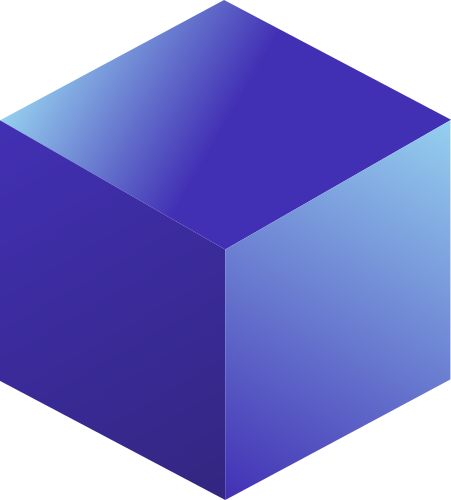 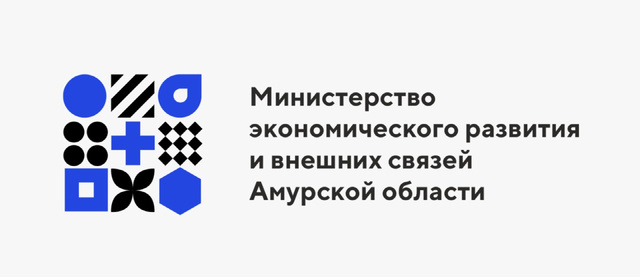 Министерство экономического развития и внешних связей
Амурской области
Налоговые меры поддержкипо патентной системе налогообложения
Уточнение единицы физического показателя по 2 ВПД:
«Розничная торговля, осуществляемая через объекты стационарной торговой сети, имеющие торговые залы»
«Услуги общественного питания, оказываемые через объекты организации общественного питания»
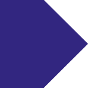 1 кв.м площади торгового зала объекта стационарной торговой сети
1 кв.м площади зала обслуживания посетителей объекта организации общественного питания
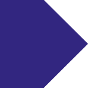 общая площадь залов обслуживания посетителей объектов организации общественного питания за налоговый период не должна превышать 600 кв.м
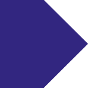 общая площадь торговых залов объектов стационарной торговой сети за налоговый период не должна превышать 350 кв.м
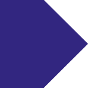 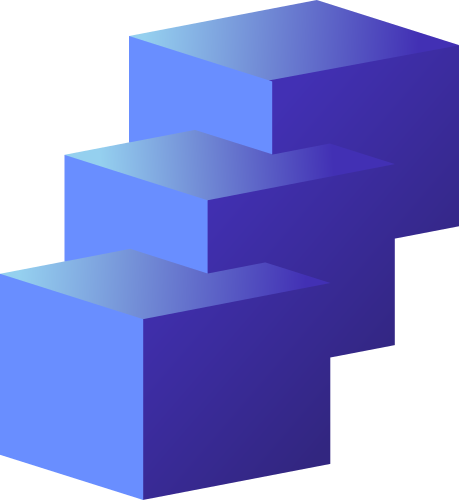 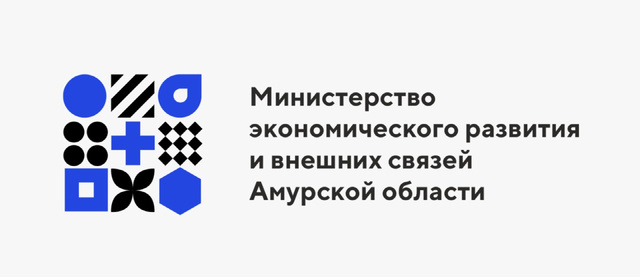 Министерство экономического развития и внешних связей
Амурской области
Меры имущественной поддержки
Предоставление отсрочки по уплате арендной платы (за исключением земельного участка) за II квартал 2022 года до 31.12.2022 и ее уплату не позднее 31.03.2023
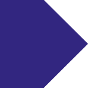 Запрет на пересмотр (изменение) арендной платы за имущество, находящееся в собственности Амурской области (за исключением земель сельхоз назначения), на размер уровня инфляции с 01.01.2022 по 31.12.2022
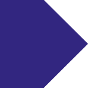 Запрет на увеличение поправочных коэффициентов, определяемых по целевому использованию земельных участков в соответствии с приложением к Порядку определения размера арендной платы от 25.01.2021 №32
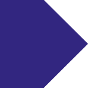 Запрет на начисление неустойки (штрафов, пени) в связи с несоблюдением арендатором порядка и сроков внесения арендной платы за имущество, находящееся в собственности Амурской области (за исключением земельного участка) с 01.01.2022 по 31.12.2022
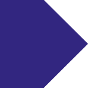 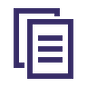 НПА: Распоряжение Правительства Амурской области от 25.04.2022 №194-р
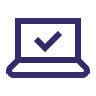 Подробная информация: портал амурбизнес.рф
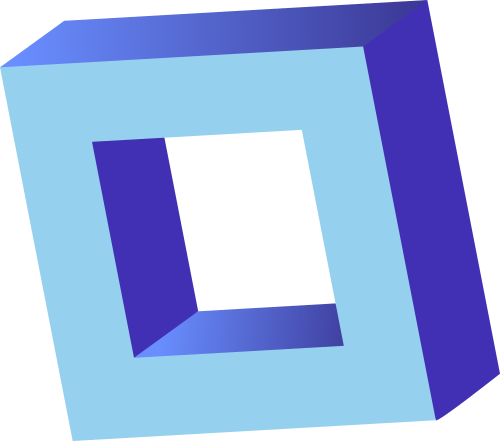 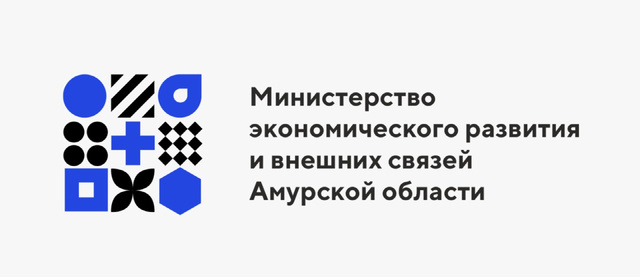 Министерство экономического развития и внешних связей
Амурской области
Специализированные услуги центра Мой бизнес
Продвижение товаров и услуг в сети Интернет

- Создание/доработка сайта
- Создание/доработка бизнес-аккаунта
- Создание чат-бота
- Продвижение в социальных сетях

       Получатели: 
      субъекты МСП, самозанятые (ИП на НПД)

       Условия: 
      софинансирование до 30%
Декларирование, сертифицирование продукции с проведением лабораторных исследований, классификация гостиниц



        Получатели: 
       субъекты МСП, состоящие в
       территориальном кластере

        Условия: 
       софинансирование до 30%
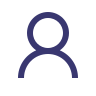 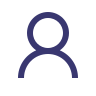 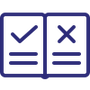 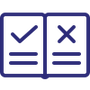 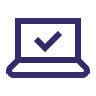 Подробная информация: портал амурбизнес.рф
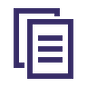 НПА: Положение о центре "Мой бизнес"
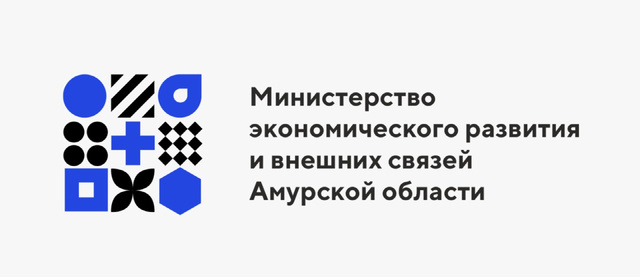 Министерство экономического развития и внешних связей
Амурской области
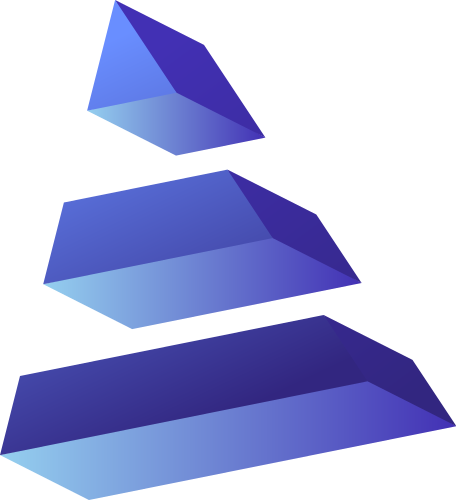 По всем вопросам
Информационные ресурсы
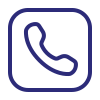 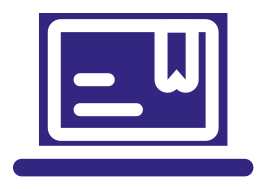 Горячая линия по поддержке бизнеса в условиях санкций
+7 (4162) 51-11-11

Центр Мой бизнес 
+7 (4162) 77-26-46, 
+7 (965) 671-10-70 (WA)
Сайт Правительства РФ - 
http://government.ru

Портал Правительства Амурской области -
https://www.amurobl.ru/pages/ekonomika/podderzhka-biznesa-v-usloviyakh-sanktsiy

Министерство экономического развития и внешних связей Амурской области - 
https://economy.amurobl.ru

Портал поддержки предпринимательства -
https://business.amurobl.ru
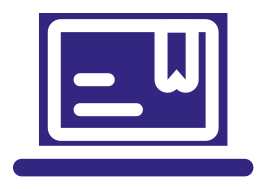 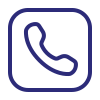 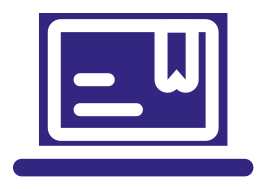 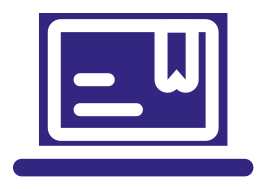